المبحث الثاني: أركان الدولة
لكي يطلق على كيان سياسي معين اسم الدولة لابد له من توافر ثلاثة شروط أو أركان: الإقليم والأمة والهيئة الحاكمة ذات السيادة : بحيث تعرف الدولة الحديثة بأنها مجموعة بشرية فوق إقليم محدد تحت سلطة هيئة حاكمة ذات سيادة.
1
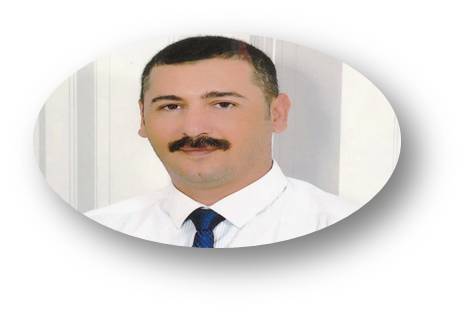 Le territoireالمطلب الأول: الإقليم،
يقصد بالإقليم الرقعة الأرضية التي يعيش فوقها سكان الدولة وتمارس عليها سيادتها. ولا يقتصر إقليم الدولة على المجال البري بل إنه يشمل أيضا المجالين البحري والجوي؛ ولكل إقليم دولة حدود طبيعية أو اتفاقية تمارس الحكومة اختصاصاتها داخلها.
	وللإقليم دور مهم في ممارسة الدولة لوظائفها السياسية؛ إذ أنه يميزها عن باقي الدول، ويجنب امتدادها لأقاليم أخرى ويمدها بثروات باطنية أرضية وبحرية أو بموقع استراتيجي يمنحها قوة دولية.
2
المطلب الثاني: الأمة، La nation
يشكل وجود مجموعة بشرية - تدعى الأمة - الشرط الثاني الضروري لقيام الدولة. وهناك اختلاف بين المنظرين في تفسير نشوء الأمة.
	فبينما اعتبرت النظرية الليبرالية الأمة مجموعة من الناس تربطهم روابط موضوعية مادية متمثلة في وحدة الدم والعرق واللغة والدين (الألماني فيخته)، أو روابط روحية مبعثها الرغبة في العيش المشترك (الإيطالي مانشيني والفرنسي رينان)؛ فإن النظرية الماركسية التاريخية تعتبر أن الأمة نتاج تطور تاريخي انطلق في نهاية القرون الوسطى، وارتبط بظهور الرأسمالية التي طورت وسائل الإنتاج والمبادلات وكانت حاجتها ليد عاملة وفيرة وأسواق واسعة وراء تحطيم الكيانات الإقطاعية الصغيرة وتشكيل أمم تتحدث لغة موحدة تحت سلطة حكم مركزي على رأسه ملك قوي بدل الإقطاعيات المتفرقة.
	وإذا كانت بعض الدول تتشكل من أمة واحدة أو كان لبعض الأمم دولتها الخاصة (أي هنالك تطابق بين الأمة والدولة كما هو شأن فرنسا والمغرب)؛ فإن دولا أخرى مشكلة من عدة قوميات؛ مما يجعلها تتبنى الفيديرالية (روسيا)، أو نظام الحكم الذاتي (إسبانيا). كما أن بعض الأمم موزعة على عدة دول وليس لها دولتها الخاصة (الأكراد الموزعين على عدة دول ك العراق - إيران - تركيا ...).
3
وقبل أن نقفل بحث ركن الأمة، لابد من الإشارة إلى أنه - وخلافا لما هو شائع حتى في بعض مراجع القانون الدستوري - فإن الأمة - وليس السكان أو الشعب - هي الركن الثاني للدولة.
	فمفهوم الشعب - بالمعنى الواسع - يعني مجموع الأفراد المقيمين فوق إقليم الدولة والذين تربطهم بها رابطة الجنسية - أي مواطنيها - في المفهوم السياسي الضيق - يعني مواطني الدولة المتمتعين بالحقوق السياسية، أي جمهور الناخبين المكون للهيئة الناخبة والمشكل من المواطنين البالغين سن التصويت.
	وشعب الدولة - المكون من مواطنيها المرتبطين بها برابطة الجنسية - قد يكون مختلف الديانة والعادات والثقافة ولا يشكل أمة واحدة.
	أما مفهوم السكان، فرغم أنه أعم من مفهوم الشعب - إذ يشمل مواطني الدولة (بمعنى شعبها) والأجانب المقيمين فيها والذين لا تربطهم بها رابطة الجنسية أي أنه يعني كل من يقيم على إقليم الدولة - فإنه لا يشكل ركنا للدولة لأن الأجانب لا يمارسون - مبدئيا - الحقوق السياسية المخولة لمواطني الدولة؛ كما أن السكان معطى طبيعي موجود في كل مجتمع، بينما الأمة معطى تاريخي - سوسيولوجي لم يظهر إلا في بعض الجماعات السكانية.
4
المطلب الثالث: الهيئة الحاكمة ذات السيادة
إن تواجد مجموعة بشرية فوق إقليم معين لا يكفي لقيام دولة؛ بل لابد لهذه الأخيرة من وجود هيئة حاكمة تمارس سلطات تنفيذية وتشريعية وقضائية على إقليم الدولة وسكانها دون وصاية أو تدخل خارجي.
	ولا يكفي لوجود الدولة توفرها على هيئة حاكمة؛ بل لابد من أن يرتبط حكمها بالسيادة La souverainté.
	وقد ظهر مفهوم السيادة مع ظهور الدولة - الأمة الغربية في القرن 16. واستعمله ملوك فرنسا كتبرير قانوني لفرض سلطتهم - داخليا - على الإقطاعيات المحلية - وخارجيا- لرفض سلطة الامبراطوية والبابوية والتأكيد على حق الملك قي حكم فرنسا دون وشاية خارجية.
	وفي مفهوم القانون الدستوري، فإن السيادة ذات شقين: سيادة الدولة والسيادة داخل الدولة.
5
* أما سيادة الدولة : فإنها ذات وجهين :
* وجه داخلي: تفيد فيه سيادة الدولة الداخلية تحديدها لنظامها بنفسها، وسيطرتها على مواردها وسكانها، وعدم وجود سلطة أسمى من سلطتها، واحتكارها لسلطة الإكراه وللقوة المسلحة دون سائر المجموعات المتواجدة على إقليمها من عائلات وأحزاب ونقابات.
	* وجه خارجي: تعني فيه سيادة الدولة الخارجية عدم خضوعها لسلطة خارجية تحد من استقلالها (بالاستعمار أو الانتداب او الحماية أو الوصاية) وإبرامها لمعاهدات متكافئة برضاها.
6
* السيادة داخل الدولة : يعني بها الأشخاص الذين خصهم الدستور بممارسة السلطة (رئيس الدولة - الحكومة - النواب ...) وإذا كان المفهوم الحديث للحكم يقوم على دولة المؤسسات المميزة بين السلطة وشخص الحاكم الذي ليس إلا أداة لسلطة ترتبط بمؤسسة الدولة لا بشخصه، وكذا على دولة الحق والقانون التي يرتكز الحكم فيها على مؤسسات سياسية خاضعة للقانون ولا يرتبط بشخص الحاكم وإرادته الذاتية غير الخاضعة للقانون؛ وإذا كان هذا هو حال الديمقراطيات المعاصرة. فإن واقع السلطة حتى القرون الوسطى (وحاليا في بعض أقطار العالم الثالث) قد قام على خلط الحكام بين شخصهم وسلطتهم وعلى إخضاعها لمزاجهم الخاص، (يكفي التذكير في هذا الصدد بقولة لويس الرابع عشر الشهيرة : "الدولة هي أنا".
7
وحتى لا تتحول سلطة الأشخاص والمؤسسات المخولة بممارسة السيادة داخل الدولة واحتكار سلطة الإكراه إلى سلطة مستبدة أو مغتصبة للسلطة؛ فإنه، علاوة على وجوب إقامة دولة المؤسسات لتجنب امتزاج السلطة بشخص الحاكم، ودولة الحق الخاضعة لمبدأ الشرعية (أي خضوع الحاكم والمحكوم للقانون)، فإن سلطات الدولة لا يمكنها ممارسة السيادة (أي السلطة السامية) إلا إذا كانت قائمة على رضا المحكومين، أي إذا كانت تتوفر على مشروعية La légitimité.
	وقد كان ماكس فيبر رائدا في تحديد المشروعية بتمييزه بين أنواعها الثلاثة:
	* المشروعية التقليدية: القائمة على طاعة المحكوم للحاكم عملا بالوراثة أو التقاليد أو الدين أو الأعراف.
	* المشروعية الكاريزمية Charismatique : المستمدة من شخصية الحاكم الخارقة للعادة، ومن مواهبه الطبيعية في جذب المحكومين.
	* المشروعية العقلانية: التي تستمد فيها طاعة المحكومين للحاكمين من اختيارهم لهم بطرق انتخابية ومن حكمهم طبقا للشرعية.
8